Православная классическая гимназия          «Радонеж»
Как рождался замысел?
Радость встречи (от рутины – к празднику)
Новое понимание святости
Цель проекта
Педагогическая цель проекта - дать возможность детям выяснить (через работу с текстом жития преподобного Сергия Радонежского и пройдя игровые испытания), какие нравственные ценности - "добродетели" - лежат в основе жизни подвижника. Передать детям эти ценности как образец для подражания.

Для детей цель проекта "Похвала Сергия Радонежского" была сформулирована на более понятном и простом «детском» языке. 

Она звучала так: «Ребята, в процессе нашей игры вам предстоит ответить на ряд вопросов: Какими качествами обладал преп.Сергий Радонежский? В чём конкретно мы можем подражать святому подвижнику? Какие добродетели нам надо в себе развивать, чтобы по примеру святого, послужить своей Родине?».
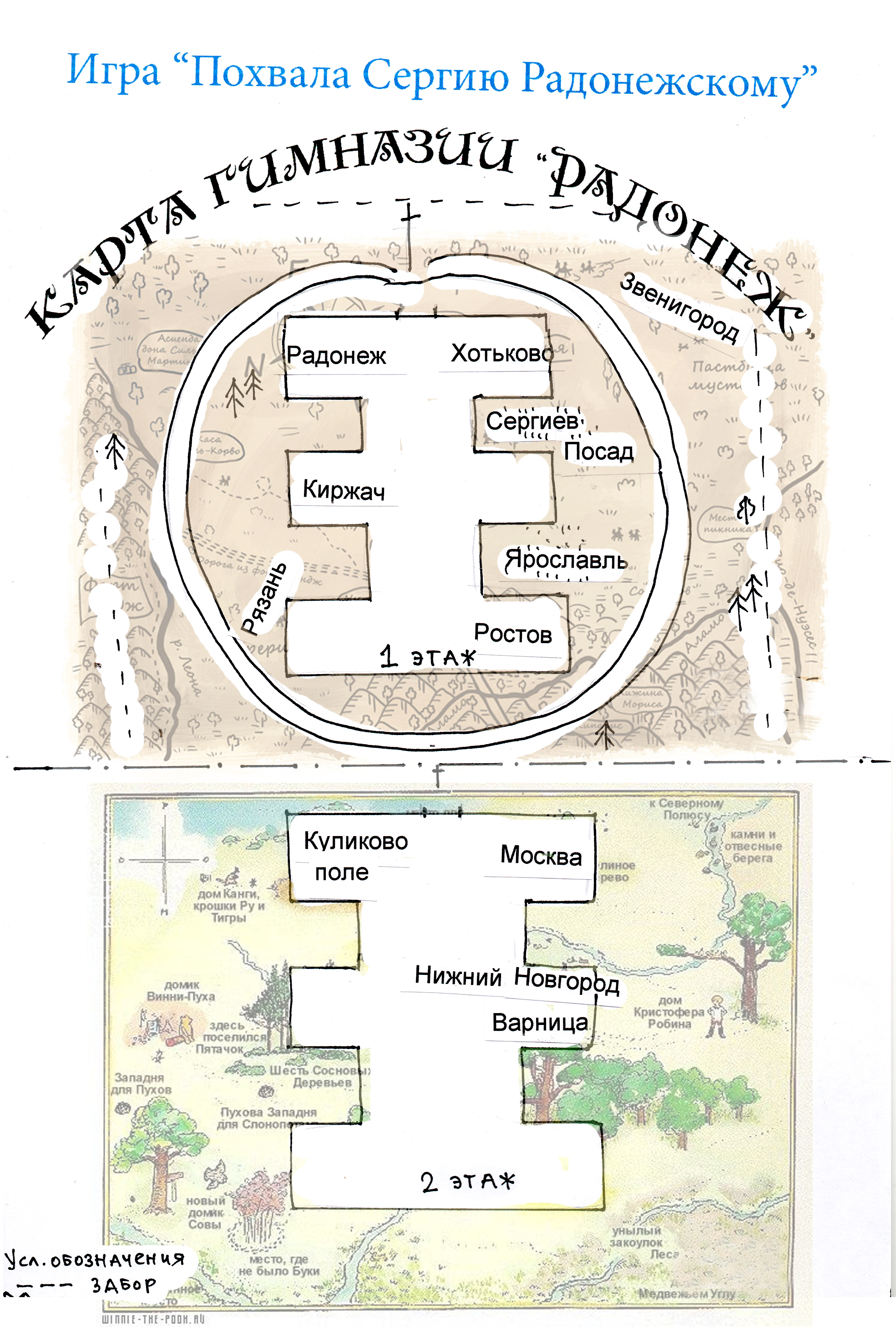 Схема игры
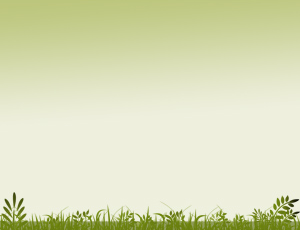 Особенности
Игру предваряла серьезная и длительная подготовка.
В сценарии игры реализуется системно-деятельностный подход.
 Количество участников игры составило 97% учащихся гимназии. Игра, как важное событие в жизни гимназии, объединило и взрослых, и детей. 
Нацеленность на решение не только образовательных, но и воспитательных задач.
Многоуровневый характер игры.
Зрительный образ результата – колокол.
Структура игры
Детский штаб
(старшеклассники)
Взрослый штаб
Дети – участники игры
Трудности. Зона особого внимания.
Не потерять смысла и цели игры (не цепь «аттракционов»)
Внимательное, бережное отношение к тексту жития прп.Сергия Радонежского, адаптация к разным возрастным группам детей
Логистика игры
Сопровождение «сложных» детей
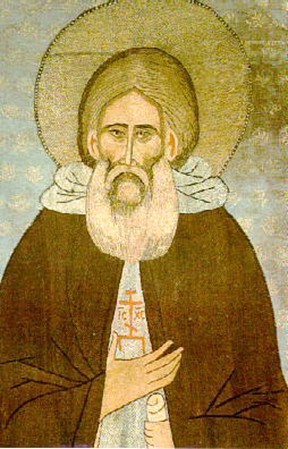 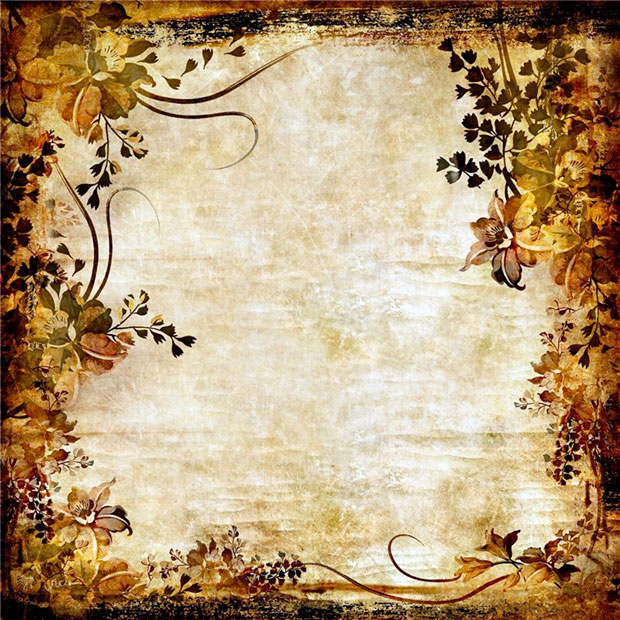 «Главное чудо Сергия Радонежского – он сам. 
Подвижник не исчезает в тиши своего затвора, но делом помогает другим измениться, стать ближе к Богу, раскрыть в себе Божественное призвание»

Святейший Патриарх Кирилл